Авагадро заңы. Газдардың молярлық көлемі. Газдардың салыстырмалы тығыздығы.
Сабақтың мақсаты:
Білімділігі:Оқушыларға интерактивті тақтаны пайдалана отырып химияның негізгі заңдарының бірі Авогадро заңы, сонымен қатар газдардың молярлық көлемі және газдардың салыстырмалы тығыздығы жайлы білім беру
Дамытушылығы:Қатысушылардың формулаларды пайдаланып есеп шығару арқылы ойлау жылдамдығын және ой өрісін дамыту
Тәрбиелілігі:Берілген жаңа тақырыпты түсіндіре отырып оқушыларды қоршаған ортаға деген көзқарасын дамытып,ұжымшылдыққа тәрбиелеу
Үйге «Химиялық реакциялардың жылу эффектісі» берілген.
Сұрақтар:
Жану реакциясы қалай жүреді?
Экзотермиялық  реакция деген не?
Эндотермиялық  реакция деген не?
Жылу эффекті 
Термохимиялық реакцияға анықтама
Жылу эффектінің температураға тәуелділігі
Жанудың басталуы және оны тоқтату
Үй жұмысын тексеру: 1 - тапсырма: Мына реакциялардың типтерін ата, экзотермиялық, эндотермиялық теңдеуді анықта.4P + 5O2 = 2P2O5 + 3010 кДжN2 +O2 =2NO+G2NO + O2 =2NO2- G2SO3 = 2SO2 + O2 –GH2 + Br2 =2HBr -62,6кДж
Жаңа сабақты түсіндірмес бұрын сендерге  бірнеше сұрақ қойғым келеді.
Ауаның құрамына қандай газдар кіреді?
Авагадро санын еске түсіре отырып,ол нешеге тең екенін айталық?
Молекула дегеніміз не?
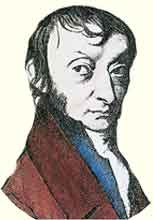 Қатты заттардан газ тектес заттардың айырмашылығы – оларды сипаттау кезінде  массадан гөрі көлем ұғымы жиірек пайдаланылады. Итальяндық ғалым  А.Авагадро газдар құрамына кіретін жай заттардың молекуласы екі атомнан тұратынын айтты.Мысалы жай заттар сутек Н2, оттек О2 және т.б.
Қалыпты жағдайда (қ.ж.),яғни 00С температурада, 1 атмосфералық қысымда (101,325 кПа) кез келген газдың бір молі 22,4л көлем алады.Оны молярлық көлем деп атайды.
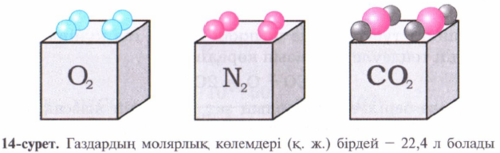 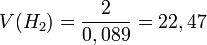 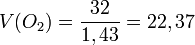 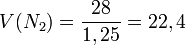 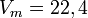 Осы есептеулерден көрініп тұрғандай 1 моль газдың көлемі шамамен бірдей екен, оның сандық мәні 22,4 л. 
		Мольдік көлем (Vm) t0С = 00С, р = 1 атм = 101,3 кПа жағдайында анықталған, бұл қалыпты жағдай (қ.ж.) деп аталады.
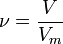 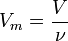 Бірдей жағдайда алынған газдардың тең көлемдерінде молекула сандары бірдей болады. Бұл - Авогадро заңы. Ол 1811 жылы ашылған.Химияда тығыздықтан басқа салыстырмалы тығыздық деген түсінік те пайдаланылады.
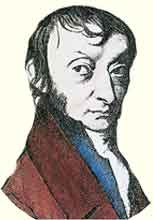 Бірдей жағдайда тең көлемде алынған ғаздардың массаларының қатынасын салыстырмалы тығыздық деп атайды.
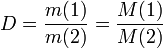 Бір газдың екінші газбен салыстырғандағы тығыздығы олардың молярлық массаларының қатынасындай болады. Салыстырмалы тығыздық сутегі мен ауа бойынша беріледі.
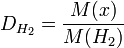 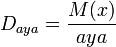 М(Н2) = 2 г/моль;         М(ауа) = 29 г/моль
М{х) = 2D(H2); М(х) = 29D(aya), мұндағы х - белгісіз газдың мольдік массасы.
Бір газдың екінші газбен салыстырғандағы тығыздығы олардың молярлық массаларының қатынасындай болады. Салыстырмалы тығыздық сутегі мен ауа бойынша беріледі.
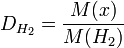 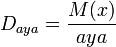 М(Н2) = 2 г/моль;         М(ауа) = 29 г/моль
М{х) = 2D(H2); М(х) = 29D(aya), мұндағы х - белгісіз газдың мольдік массасы.
Қалыпты жағдайдағы газдың тығыздығы мына формуламен анықталады:
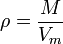 Сутегі, оттек, ауаның қ.ж. -да тығыздығын есептеңдер
4,5 моль оттегінің  (қ.ж) көлемі  (л) 
80 г оттегінің  (қ.ж) көлемі  (л)  
1 л  оттегінің  молекула саны
Оттектің   сутегі бойынша тығыздығы 
О2 (қ.ж) тығыздығы (г/л) 
Глюкоза С6 Н12 О6  құрамындағы элементтердің массалық қатынастары 
Судағы  оттегінің массалық үлесі (%)
Калий перманганаты  құрамындағы оттектің массалық үлесі (%)
Адам күніне 720 л оттегі жұтады.Адамға қажет ауаның көлемі: (көлемдік үлесі оттектің 20 %) 
0,2 моль фосфор (V) оксидің алу үшін қажет оттегінің (қ.ж) көлемі  (л) 0,3 моль темір (ІІІ) оксидін  алу үшін қажет темірдің массасы  (г)
0,1  моль алюминиймен әрекеттесетін  оттегінің (қ.ж) көлемі  (л)
2,4 кг көміртегі  (ІV) оксидін  алуға  қажет оттегінің массасы  (кг)
490 г Бертолле тұзының ыдырауынан түзілген оттегінің зат мөлшері (моль)
7,75 г фосфор  10 л (қ.ж)  оттегімен әрекеттескенде түзілген оксидтің массасы